Chapter 7 The Importance Of Public Relations And Earned Media
Simon Hudson
Topics Covered
Introduction to public relations
Public relations techniques
Measuring the impact of public relations efforts
Spotlight Susie English: Perfect PR
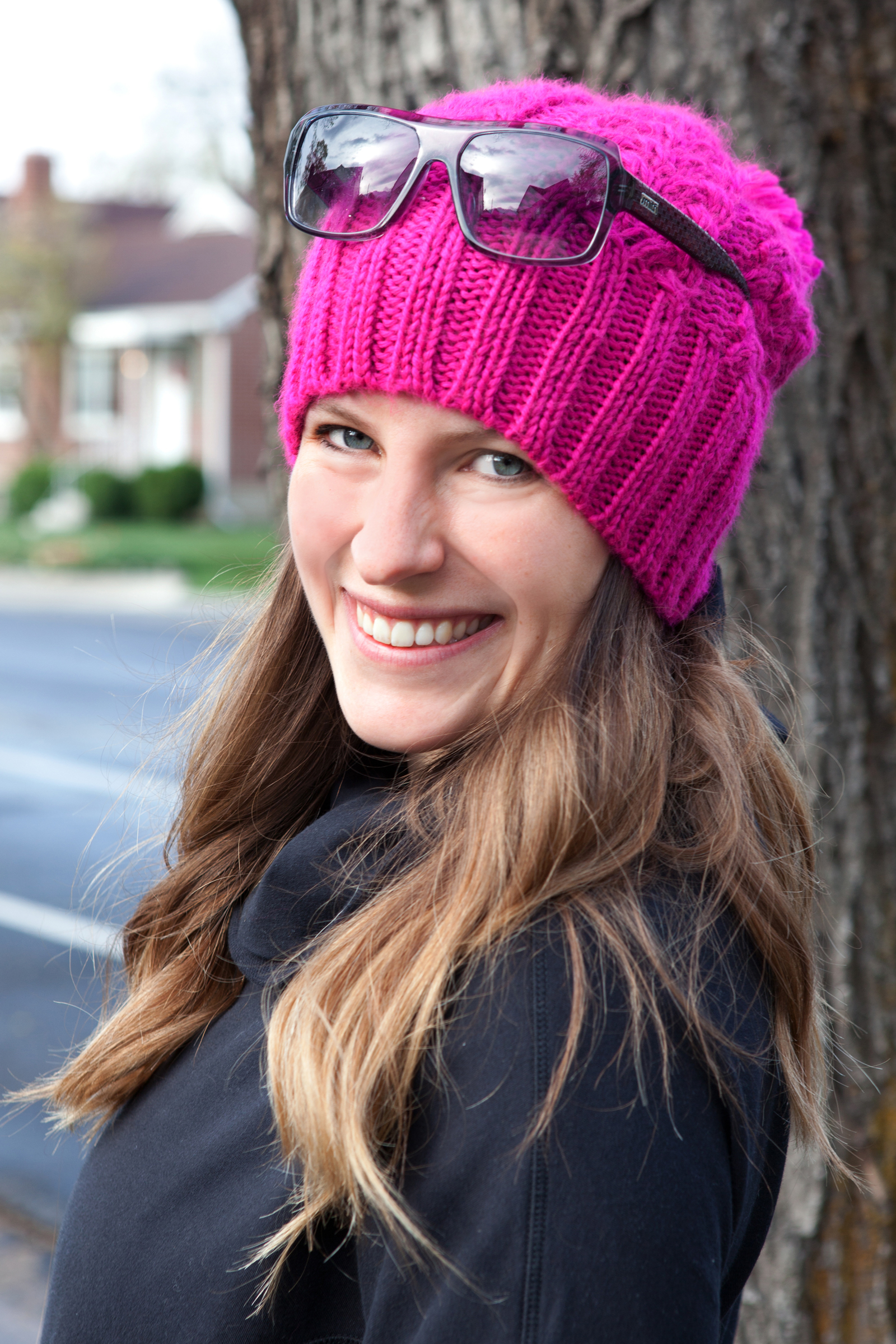 Public relations changed with social media
A communications director: keep abreast – and ahead – of the competition.  
Pre-requisites for a career in winter sports PR
Introduction to public relations
Types of media available to PR specialists 
owned, paid, and earned media 
The three most important roles of PR 
maintaining a positive public presence, handling negative publicity, and enhancing the effectiveness of other promotional mix elements
Selected public relations techniques available to marketers
Public relations techniques
Press releases and press conferences
FAM trips 
Travel exhibitions and road shows
Hosting and sponsoring events
Cause related marketing
Social media
Publications
Winning or sponsoring awards
Celebrity endorsement 
Product placement and branded entertainment
A checklist for putting a FAM trip together
Source: Adapted from Lutz, 2014
Branding approaches to CRM
Source: Adapted from Hudson, 2008
Profile John Brice: Combining PR with R’n’R
Snow Sports PR now represents snow sports’ gear manufacturers, mountain lodges, ski areas, heli-ski companies and snow sports’ trade associations.  
With the huge influence of the Internet and social media, PR agencies have to keep up with both the amateur industry chatter and professional competition.
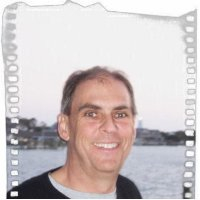 Measuring the impact of public relations efforts
PR project: inputs, outputs, outcomes
Traditional media and social media 
The effectiveness of product placement and branded entertainment
The Macro Model of Evaluation
SAMPLE EVALUATIONMETHODOLOGIES:

Quantitative research
Qualitative research 
Observable results


Reader & audience surveys
Media content analysis
Awards
Social media monitoring
Inquiry or response rates
Readership/audience statistics
Circulation/distribution statistics


Pre-testing with focus groups
Readability studies
Case studies
Feedback
Secondary data
OUTCOMES




OUTPUTS




INPUTS
Source: Adapted from Macnamara, 1999
Lake Tahoe Visitor’s Authority PR initiatives in 2012-13
Measuring traditional media and social media from a PR perspective
Traditionalmedia
Socialmedia
Circulation,reach, impressions
Visits, fans, followers
Share-of-voice
Activeadvocates
Tone of message
Sentimentratio
‘Message’penetration
Audienceengagement
Source: Adapted from Ketchum, 2013
Case Study: 007 puts the spotlight on Sölden, Austria
Economic gains, long-term media impacts and film-tourism opportunities 
Sölden is perfect for movie
Ice Q restaurant
Unique glacier location and accessibility
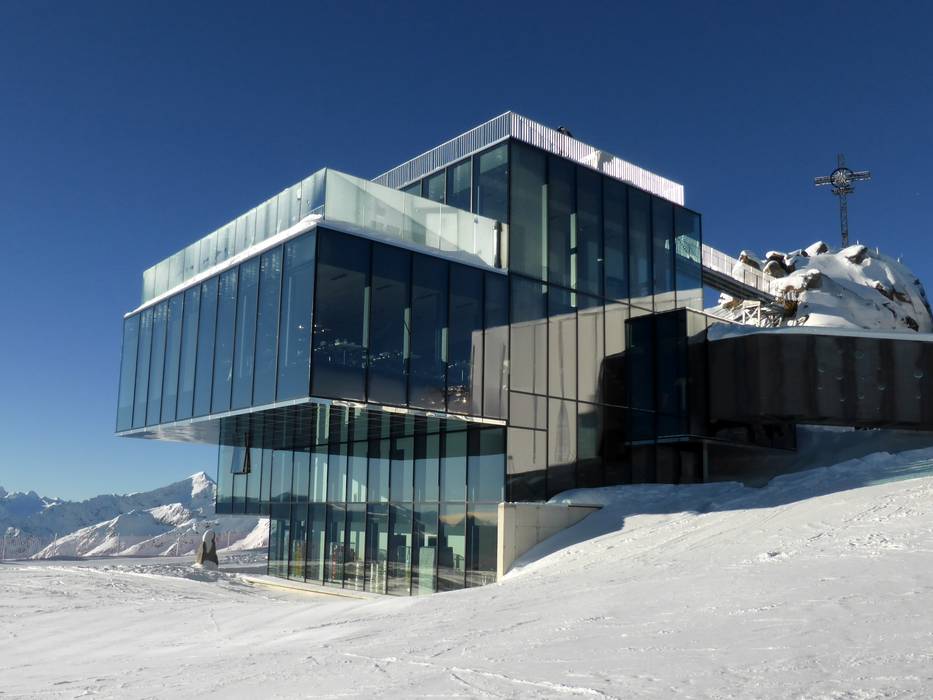